СПІВПРАЦЯ КП ВМР «ВІННИЦЯМІСЬКТЕПЛОЕНЕРГО»З МІЖНАРОДНИМИ ФІНАНСОВИМИ ОРГАНІЗАЦІЯМИ
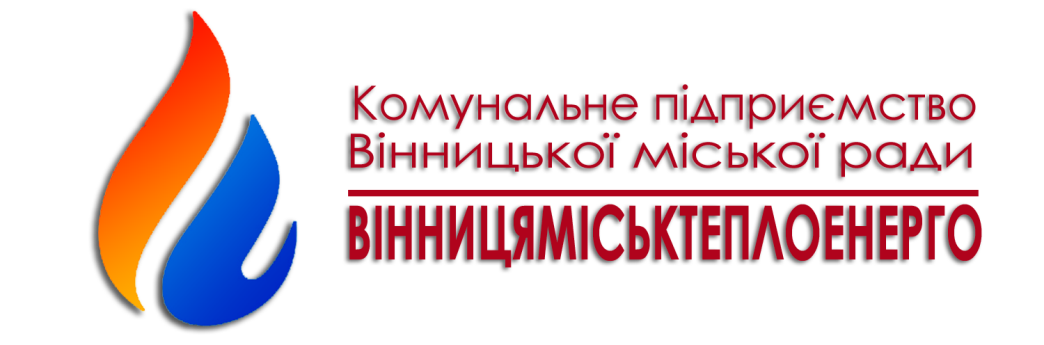 Creative clean
Best powerpoint
Presentation
КП ВМР «Вінницяміськтеплоенерго»
Максим Білик, Генеральний директор
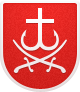 ВІННИЦЬКА
МІСЬКА РАДА
Вінницька обл., м.Вінниця, 
вул. 600-річчя, буд.13.
(0432) 55 16 55
21100
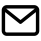 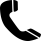 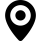 www.vmte.vn.ua
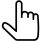 office@vmte.vn.ua
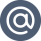 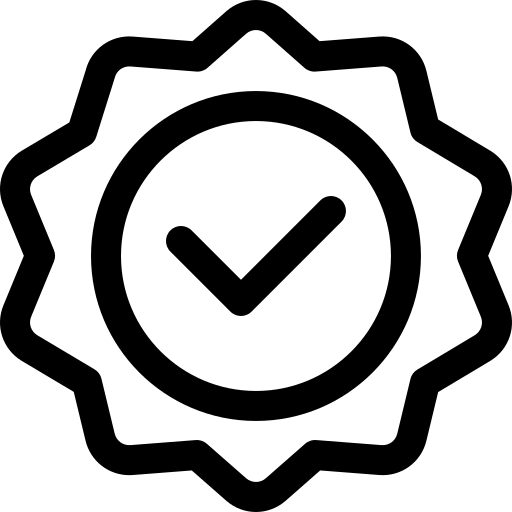 СКЛАДОВІ КОМПОНЕНТИ ЕФЕКТИВНОЇ СПІВПРАЦІ
Підтримка місцевої влади в реалізації енергоефективних Проєктів
01
Довгострокове стратегічне планування відповідно затвердженим нормативним документам – Розробка Схеми теплопостачання на 10 років
02
Наявність активної групи щодо супроводу проєктів, зокрема яка володіє:
базовими навиками щодо теплотехнологічних процесів;
юридичними аспектами договірних відносин;
навиками розробки ТЕО, бізнес-планів, передпроєктних рішень;
формуванням інвестиційних бюджетів
03
Забезпечення комунікативних процесів з усіма сторонами
04
Моніторинг проєкту та підготовка звітної документації
05
ПРОЄКТИ З 
ЕНЕРГОЕФЕКТИВНОСТІ
ДОВОЄННИЙ ПЕРІОД
ПРОЄКТ З ЕНЕРГОЕФЕКТИВНОСТІ У М.ВІННИЦЯ
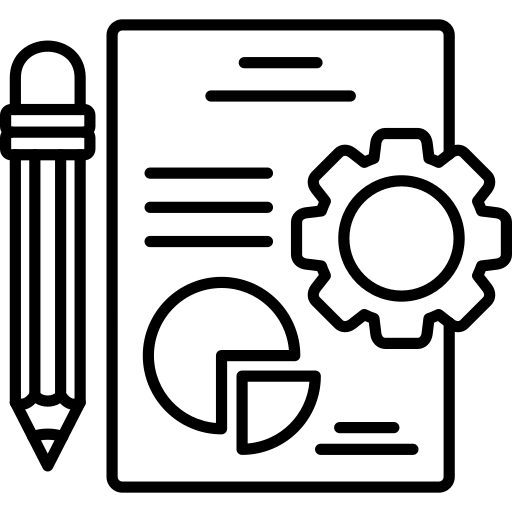 Меморандум про взаєморозуміння укладений 11.11.2011р. між урядом Швейцарської конфедерації, урядом України, Виконавчим комітетом Вінницької міської ради та КП ВМР “Вінницяміськтеплоенерго” щодо надання технічної та фінансової допомоги для проєкту з енергоефективності у м.Вінниця.
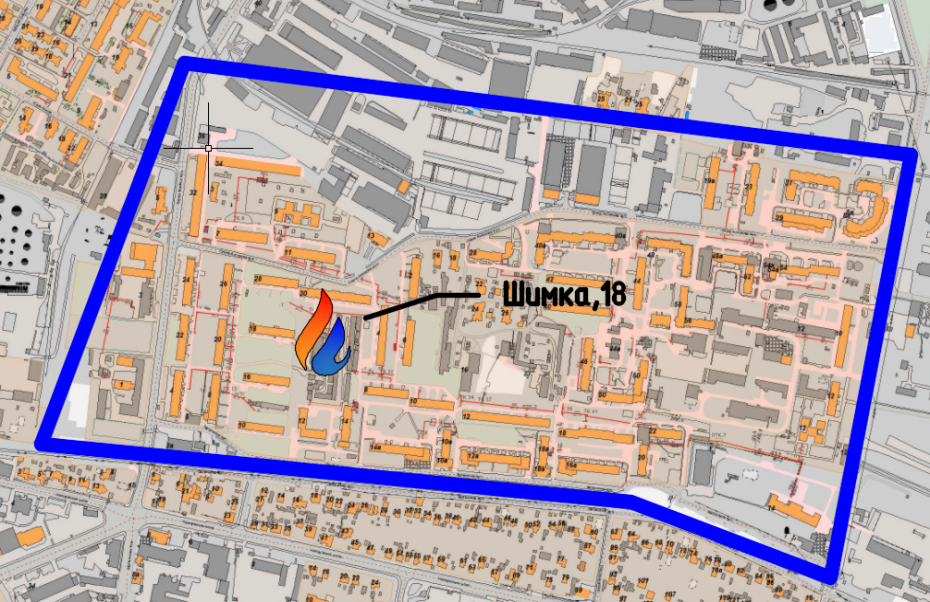 Меморандумом передбачалось:
- технічна допомога у запровадженні «Європейська Енергетична Відзнака»;
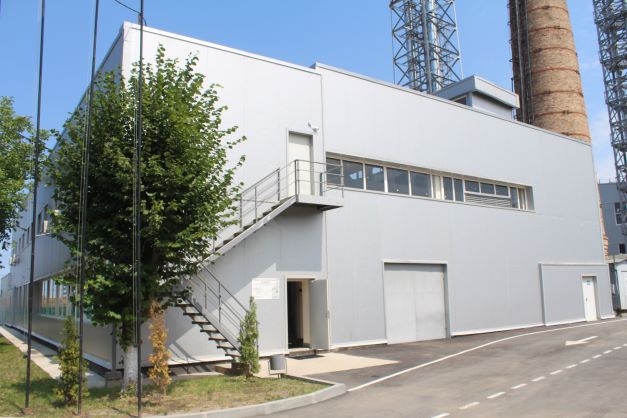 -  виконання інвестиційного компоненту по вдосконаленню системи теплозабезпеченню міста у 2-х мікрорайонах міста
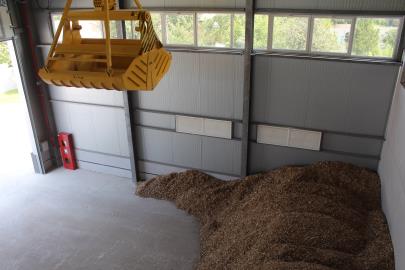 - розвиток інституційної спроможності 
КП ВМР «Вінницяміськтеплоенерго».
В подальшому 1-ою, 2-ою та 3-ою Поправками до Меморандуму, Проєкт доповнено реконструкцією ще додатковими 2-ми мікрорайонами міста із продовженням терміну співпраці до 31.12.2019 року.
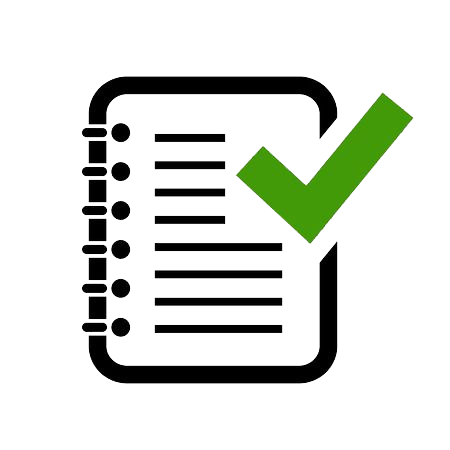 РЕЗУЛЬТАТИ ПРОЄКТУ З ЕНЕРГОЕФЕКТИВНОСТІ У М.ВІННИЦЯ
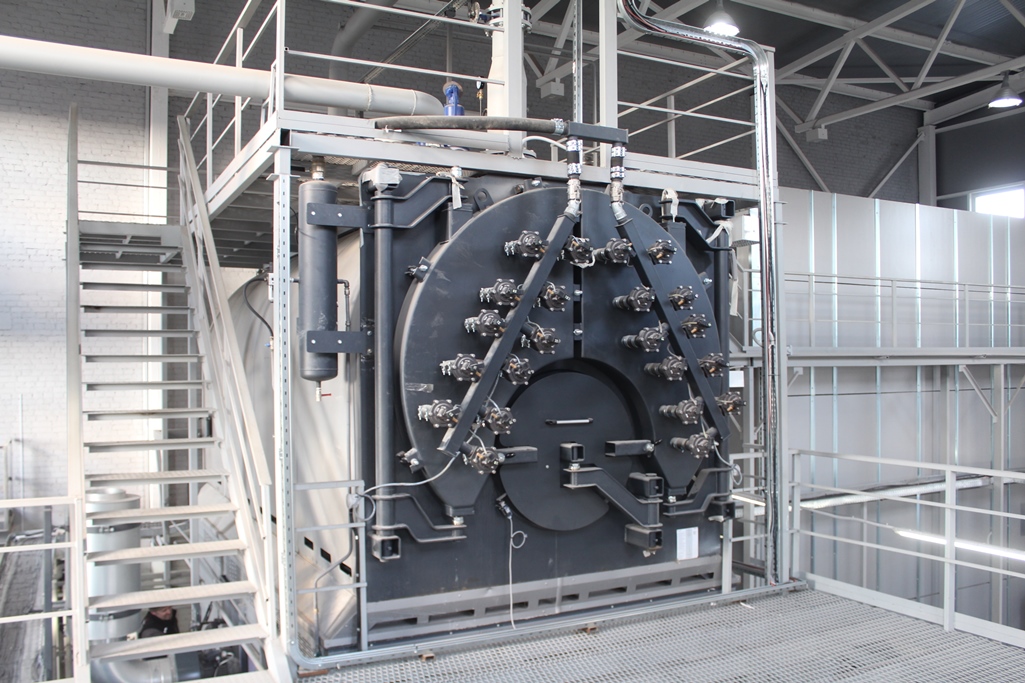 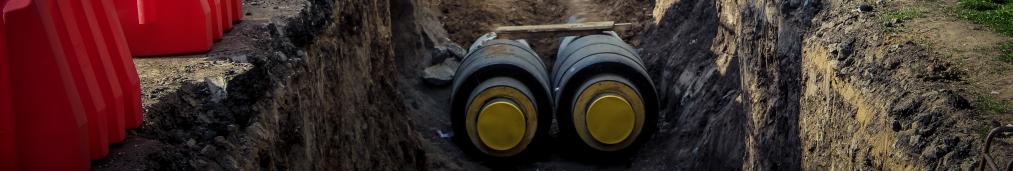 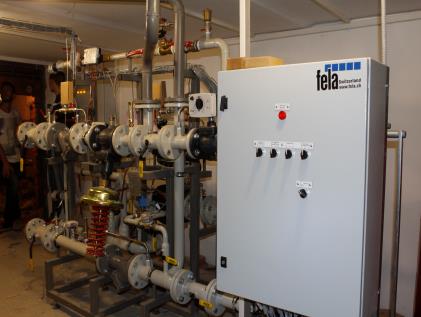 ПРОЕКТ DEMOUKRAINADH У М.ВІННИЦЯ
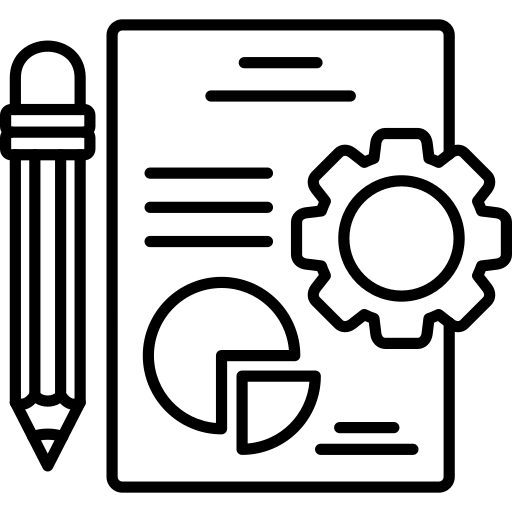 16.12.2013 р. підписані Кредитний, Грантовий та Гарантійний договора між Північною Екологічною Фінансовою Корпорацією, КП ВМР “Вінницяміськтеплоенерго” та Вінницькою міською радою.
За рахунок грантового та кредитного фінансування НЕФКО, КП ВМР “Вінницяміськтеплоенерго” відповідно до програми DemoUkrainаDH реалізувало проект щодо реконструкції одного з мікрорайонів.
В рамках Проєкту в 2014 році виконано:
встановлення 10 ІТП та 1 ЦТП з автоматичним регулюванням постачання теплової енергії відповідно до температури зовнішнього повітря;
реконструйовано магістральні та розподільчі трубопроводи з використанням попередньо-
      ізольованих трубопроводів в двотрубному обчисленні загальною протяжністю 1,5 км;
виведено з експлуатації одну застарілу котельню;
підключення обладнання ІТП та ЦТП до системи SCADA з виведенням її на 
      диспетчерський пульт підприємства.
6
СХЕМА ТЕПЛОПОСТАЧАННЯ М.ВІННИЦЯ НА ПЕРІОД ДО 2030 РОКУ
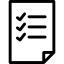 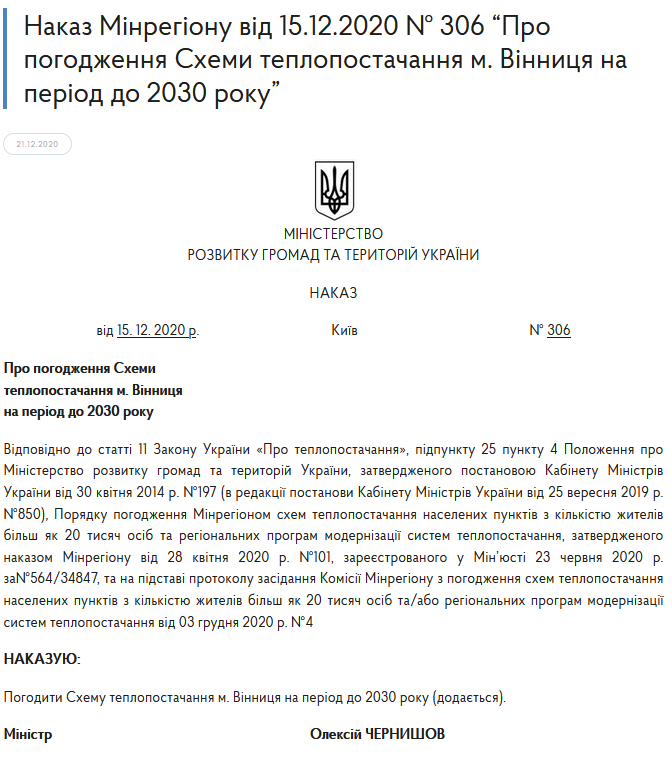 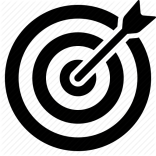 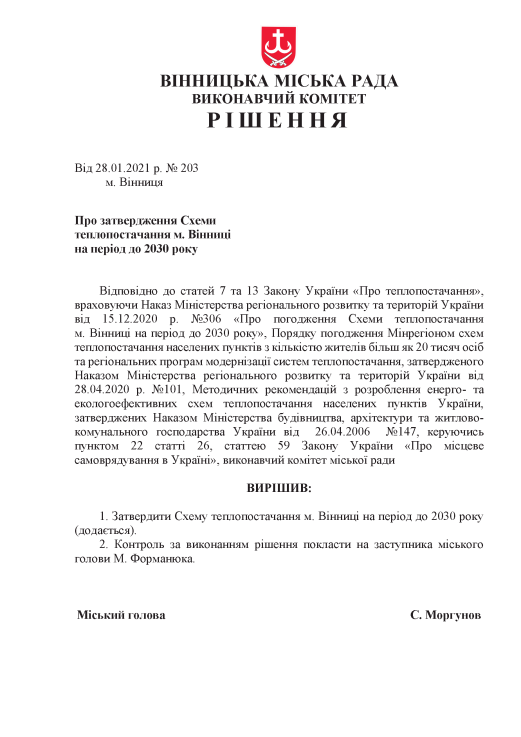 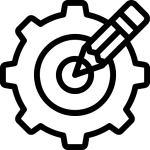 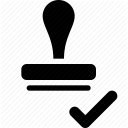 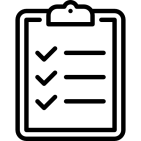 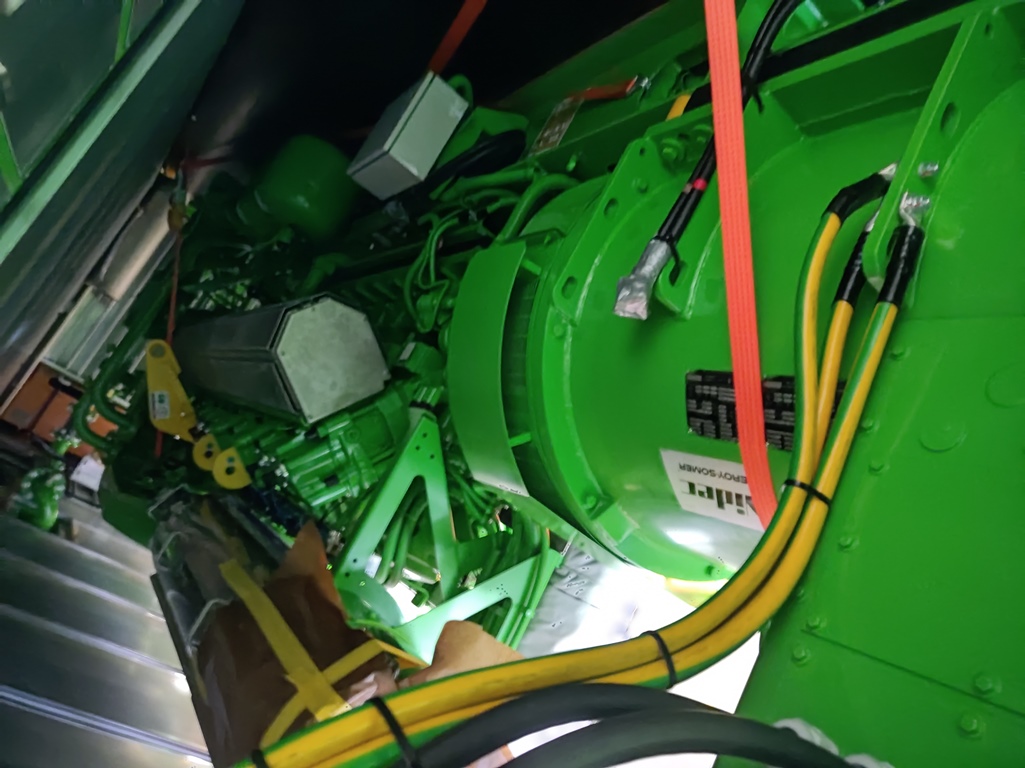 ПРОЄКТИ З 
ЕНЕРГЕТИЧНОЇ БЕЗПЕКИ
ВОЄННИЙ ПЕРІОД
МЕМОРАНДУМ ПРО ВЗАЄМОРОЗУМІННЯ З USAID
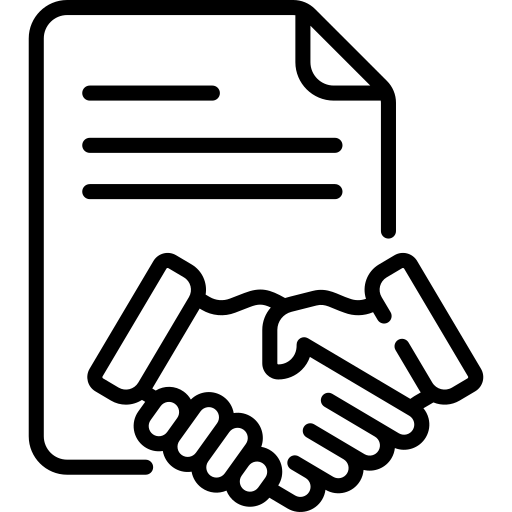 Для забезпечення стабільного проходження опалювальних періодів  в рамках Меморандуму від Агентства США з міжнародного розвитку  Підприємство отримало наступну технічну  допомогу:
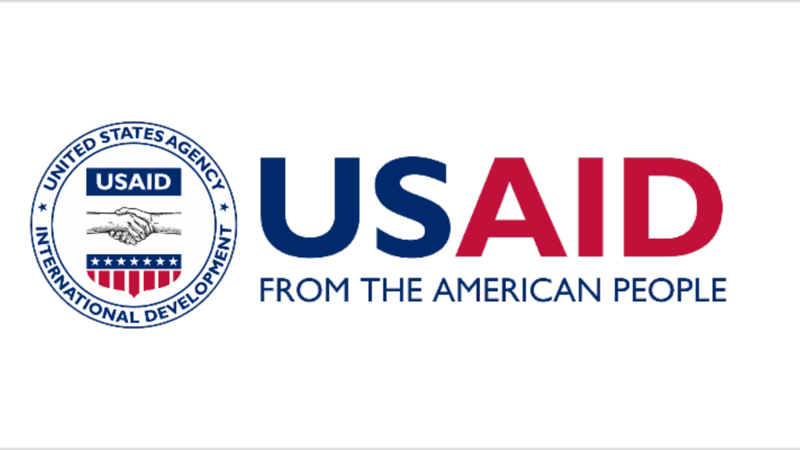 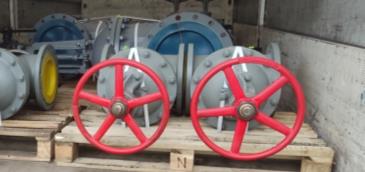 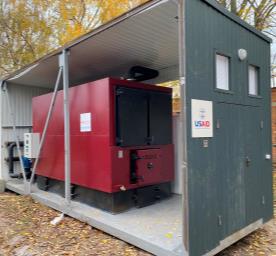 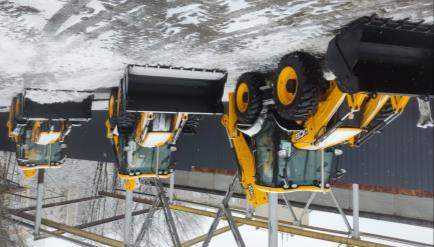 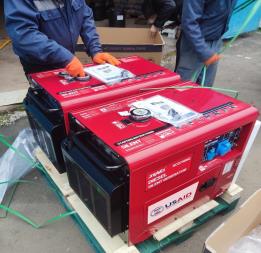 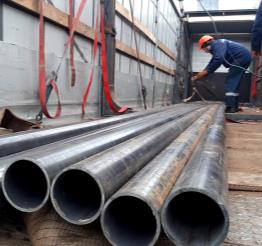 ПРОЄКТ ПІДВИЩЕННЯ ЕНЕРГЕТИЧНОЇ БЕЗПЕКИ
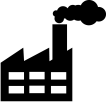 Також, Підприємство отримало високоефективне дороговартісне технологічне обладання, як технічну допомогу від МОМ ООН та USAID, для забезпечення об’єктів власною генерацією електричної енергії. Це дало можливість для реалізації проєктів з нового будівництва блочно-модульних когенераційних станцій та прокладання кабельної лінії.
Переваги встановлення КГУ:
1. 100% забезпечення власних потреб підприємства у повному обсязі електроенергією власного виробництва.
2. Енергетична незалежність та можливість безперебійної роботи основних потужних джерел виробництва теплової енергії в умовах повного “блек-ауту”.
Нове будівництво системи електропостачання об’єктів між трьома найпотужнішими об’єктами Підприємства
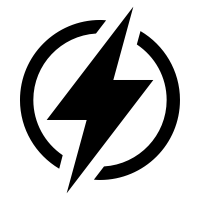 Очікуваний ефект від реалізації заходу:
Енергетична незалежність та можливість безперебійної роботи основних потужних джерел виробництва теплової енергії в умовах повного “блек-ауту”.
Підвищення категорії надійності електропостачання.
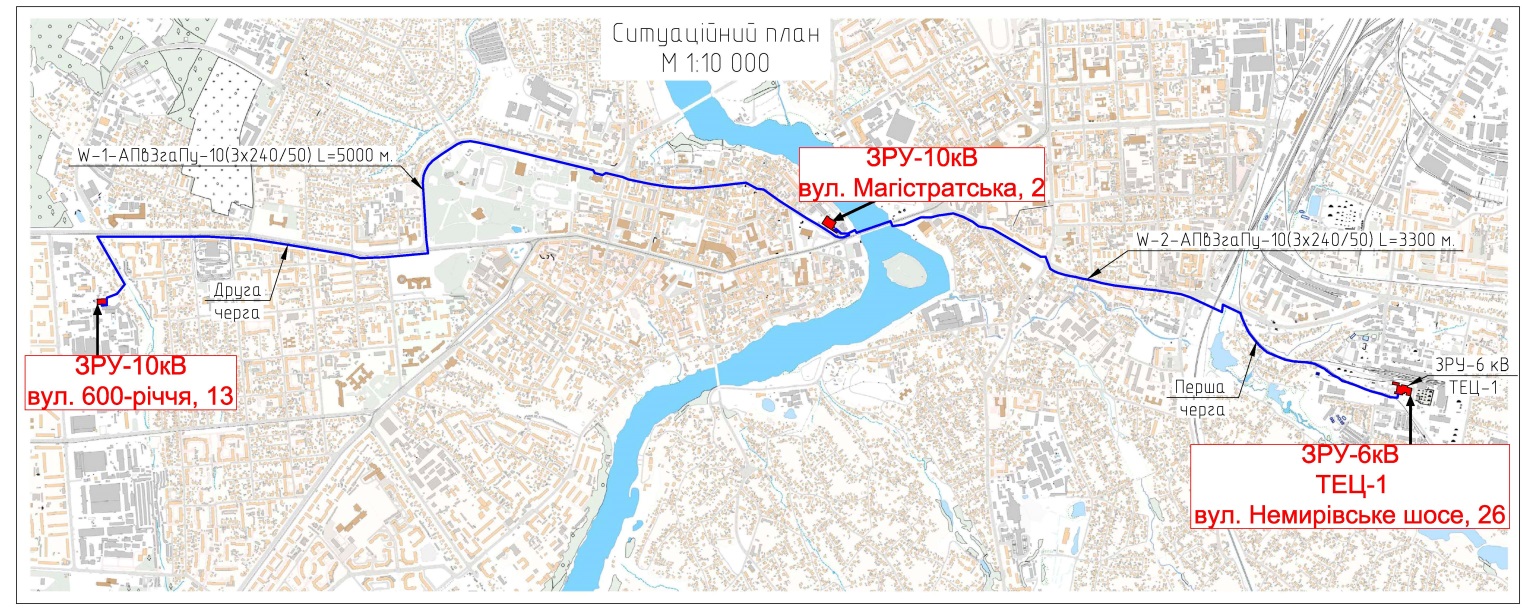 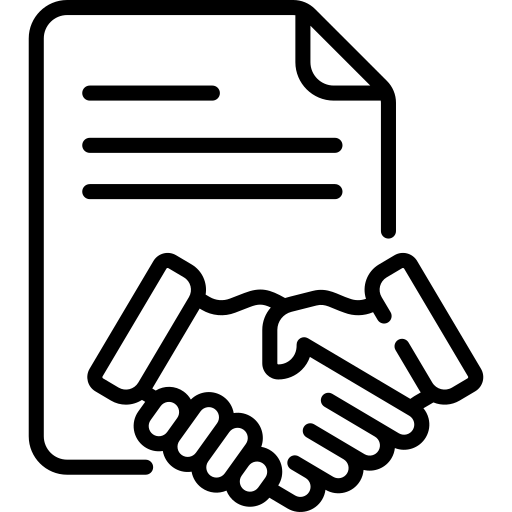 Приймання обладнання КГУ, кабельної та супутньої продукції
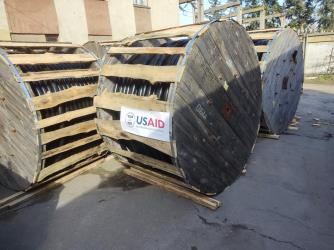 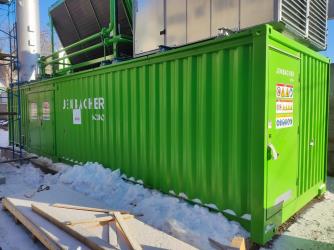 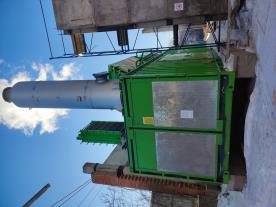 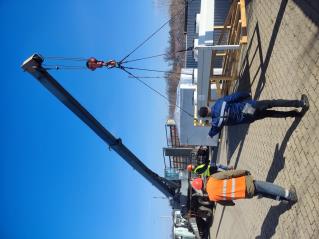 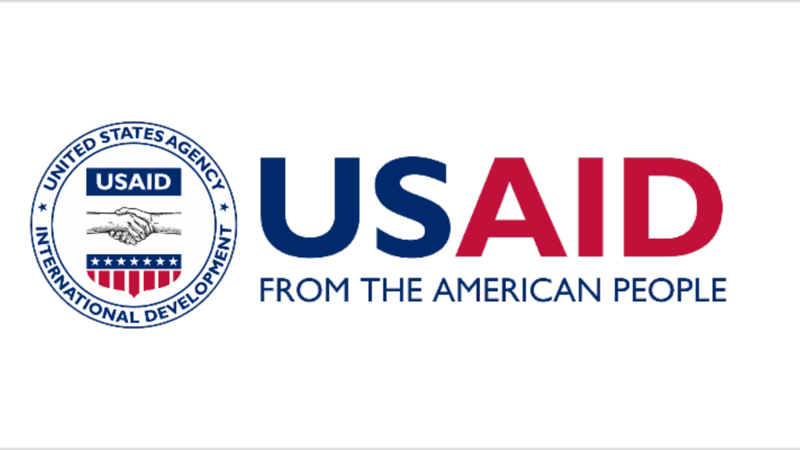 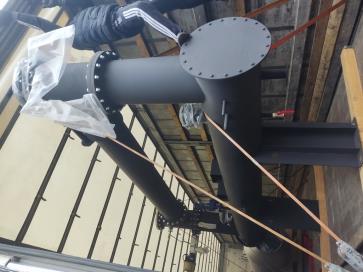 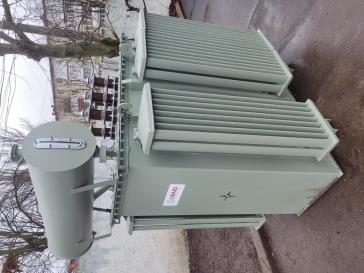 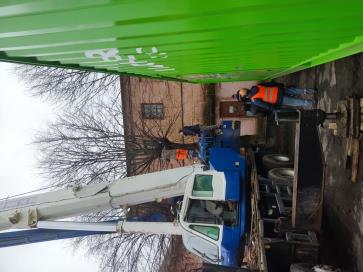 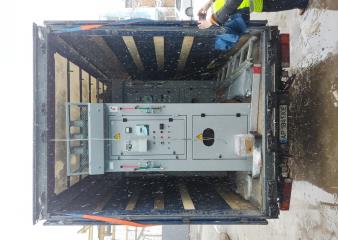 Дякую за увагу!
21100
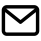 Вінницька обл., м.Вінниця, 
вул. 600-річчя, буд.13.
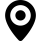 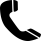 (0432) 55 16 55
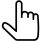 www.vmte.vn.ua
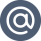 office@vmte.vn.ua